Sémantické aspekty katalogizace IV.
26. 10. 2020
PhDr. Jiří Stodola, PhD.
Znaky
Věci, které se k jiným věcem vztahují vztahem reprezentace.
Zastupují jiné věci.
Znaky 
Přirozené (kouř je znak ohně)
Konvenční (slova) – vznikly dohodou

Formální
instrumentální
Definice znaku
Sv. Augustin:
Znak je totiž věc, která působí, že člověku vytane na mysli kromě představy, kterou vnuká smyslům, ještě něco jiného
1) Slovo vyvolá 
2 )představu sebe sama a
3) představu 
4) označené věci
Struktura znaku
Trojúhelník reference
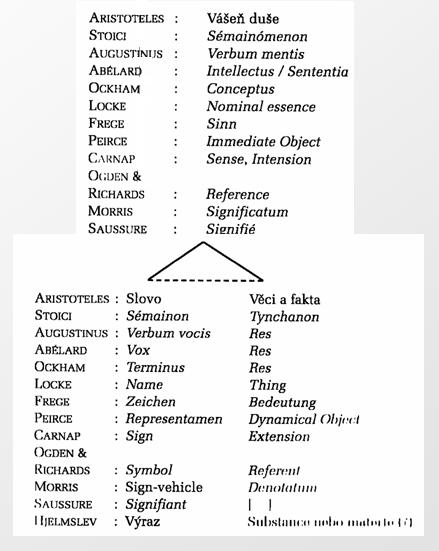 Objekt
Aktuálně nebo potenciálně jsoucí věc, v naší terminologii individuum-substance, individuum-akcident, vztah, agregát
Formální objekt – to, co je na objektu vystiženo pojmem (je tu jakési spojení s pojmem)
Materiální objekt – objekt se vším, co mu náleží
Pojem
Přirozený a formální znak objektu – není otázkou konvence, zpřítomňuje objekt bezprostředně
Subjektivní pojem – součást mysli poznávajícího
Objektivní pojem – pojem kladený jako objekt, jde de facto o objekt v úpravě pro myšlení (obecnost) – entity ve FRBR
Obsah pojmu – to, co pojem vystihuje na objektu, obsah vyjádřen pomocí známek, tj. jiných pojmů
Rozsah pojmu – soubor objektů, kterým se dá pojem přidělit
Mezi obsahem a rozsahem je nepřímá úměra
Dělení pojmů podle obsahu
Kladné (existence)
Záporné (nedostatek)

Jednoduché  (jedna esence – Sokrates)
Složené (více esencí, agregáty – les

Absolutní (označují pouze předmět pojmu)
Konotativní (zpřítomňují něco dalšího, např. pojmy akcidentu zpřítomňují substanci)

Konkrétní 
Abstraktní
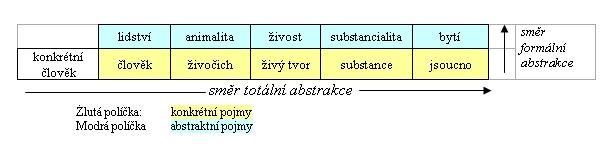 Dělení pojmů podle rozsahu
Singulární – Sokrates
Obecné – pes
Kolektivní – Masarykova univerzita, les
Transcendentální – jsoucno, informace
Další dělení pojmů
Identické – když mají stejné virtuální znaky, když jsou vystiženi pomocí jiných aktuálních znaků, jsou informativní (Walter Scott = autor Vawerley)
Různé  - jiný obsah

Slučitelné – spojením nevzniká spor
Neslučitelné – spojením vzniká spor

Nadřazené – zahrnuje podřazené pojmy
Podřazené – jsou obsaženy v nadřazených pojmech
Znak
Konvenční a instrumentální znak objektu, tj. dán dohodou a je třeba vždy rozpoznat jeho označující funkci
Označuje objekty prostřednictvím pojmů
Diferenciovaný trojúhelník reference
Ontologie – filosofie a FRBR
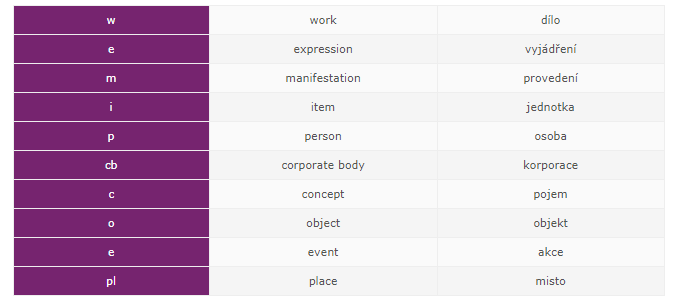 Individua-substance
Individua-akcidenty
Individua-vztahy
Agregáty
Empirická individua
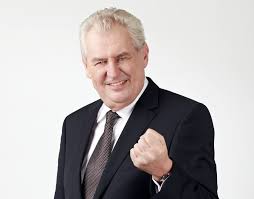 Substance + akcidenty (to, k čemu odkazuje entita osoba, objekt)
x je empirické individuum, jestliže 1) x je těleso, 2) každá část tohoto x je jeho část vlastní, a 3) neexistuje y takové, že x je pravou a vlastní částí y.
Absolutní individua
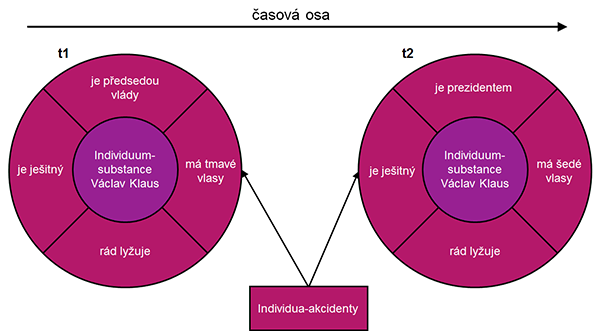 Individuum-substance (osoby)
Individuum-akcident (entita místo, akce, atributy)
Způsob existence individuí
Aktuálně reálná – skutečně jsou (Miloš Zeman, entita osoba)
Potenciálně reálná – mohou skutečně být (syn Michala Lorenze, entita pojem)
Intencionální – jsou nebo mohou být pouze v myšlení (vodník, entita pojem)
Vztahy
Relativní individuum-akcident (vztahy)
Subjekt vztahu
Termín vztahu
Základ vztahu

Realný (všechny složky jsou reálné)
Intencionální (jedna ze složek je intencionální)
Agregáty
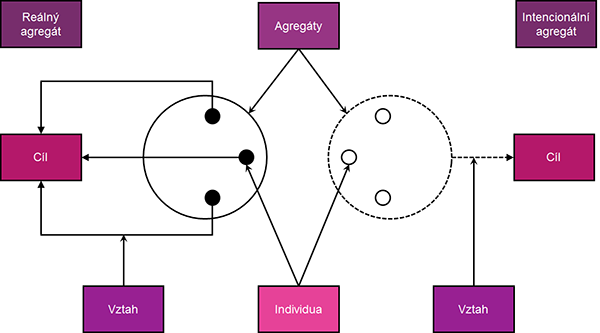 Soubory individuí (dílo, vyjádření, provedení, jednotka, korporace, objekt, akce)
Poutem je společný cíl
Reálný – všechny složky se vztahují k cíli
Intencionální – agregát se vztahuje k cíli jako celek
Entity FRBR
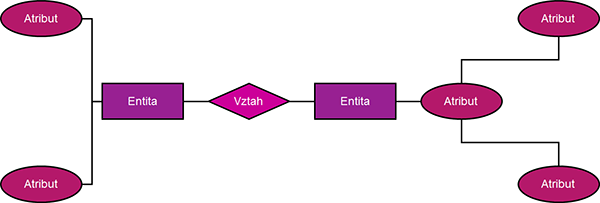 Entity – individua-substance (osoba, objekt), individua-akcidenty (místo) agregáty (jednota, korporace, objekt)
Reálné (jednotka, osoba, korporace, objekt, místo, akce)
Intencionální (dílo, vyjádření, provedení, pojem)
Atrituty – individua-akcidenty
Vztahy – vztahy (subjekt – entita, termín – entita, základ – vlastnost subjektu)
Rozdělení znaků a věcí
Bibliografický záznam a FRBR
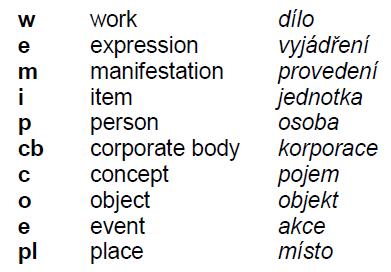